Community Empowerment ResourcesA 501(c)(3) Non-Profit Organization
Good Afternoon!
Aliman Sears: CEO and Co-Founder
Mary Krieger: Director of Programs
Fayez Rumi: CFO 
Claire Fujita: COO


Website: cerhawaii.org
1.
Foundations of CER
Culture and Philosophy
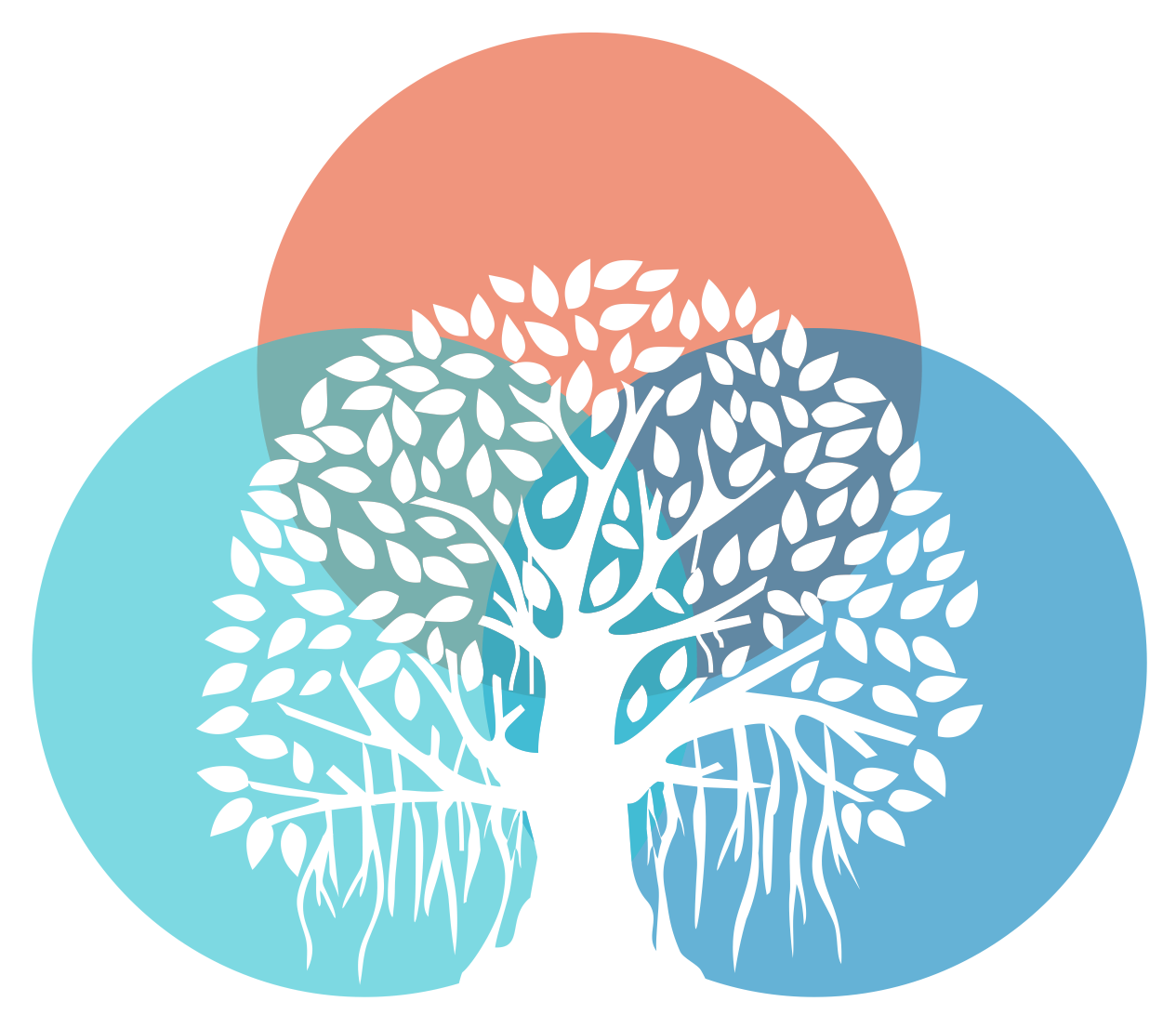 Mission: To provide progressive and inclusive health care, empowering individuals to lead fuller lives.
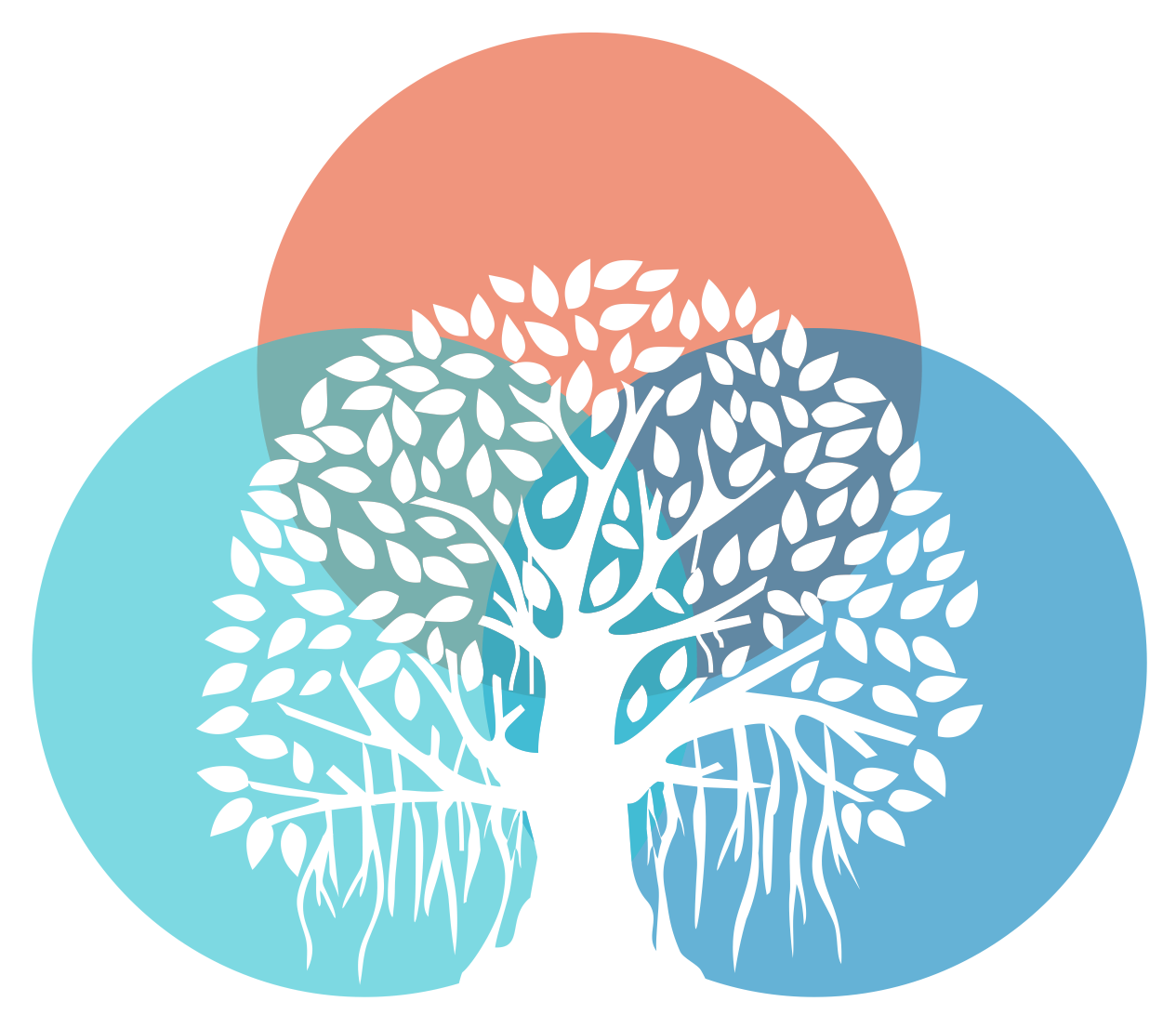 Motto: CER is a Team of Mindfully Respectful Professionals
Who are We?
Founded in 2007
Behavioral Health + Primary Care
Case Management Population: SMI Adults
Clinic population: SMI Across the Lifespan
CARF certified
Partner with 5-Minute Pharmacy for island-wide Pharmacist / Medication services
Three Main Programs
Community-Based Case Management
Crisis Stabilization Center
Integrated Health and Wellness Clinic
2.
Community-Based Case Management
Community Based Case Management: Services
Psychiatric Stability
State and Federal Benefits
Legal Coordination (PO, State Courts)
Interpersonal Relationships
Case Manager & Multi-Disciplinary Clinical Treatment Team
Medical Stability
Housing Referrals and Retention
Activities of Daily Living
Personal Growth / Leisure & Community
Community Based Case ManagementOutcomes
Increase Quality of Life
Decrease Recidivism
Medical/Psychiatric Care
1
3
5
2
4
6
Increase Community Tenure
Decrease Hospitalizations
Decrease Homelessness
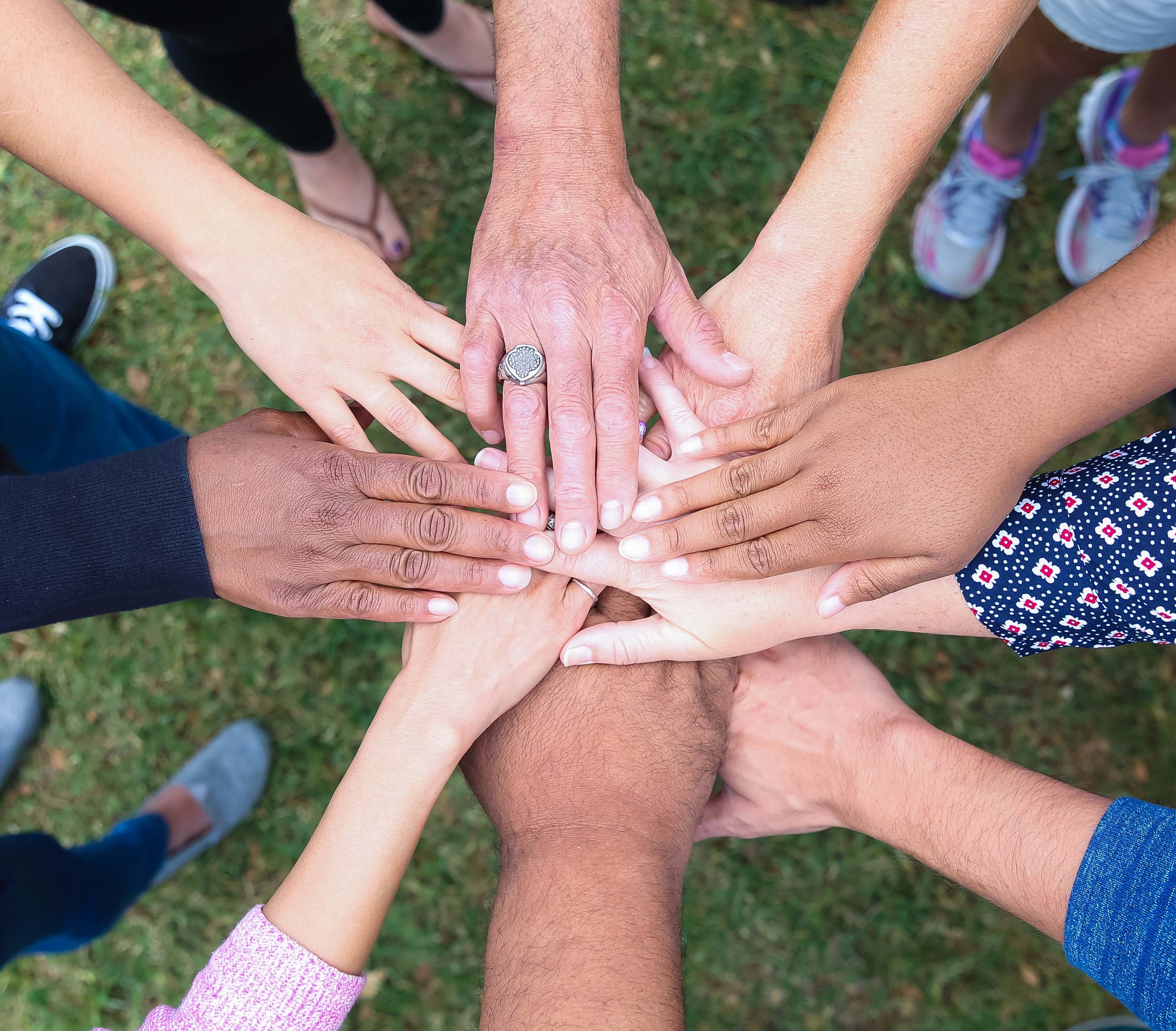 Community-BasedCase Management
How to access services:
Call the Hawaii CARES line
(808) 832-3100

Request case management services, and the CARES line will refer the client for an eligibility determination through AMHD.
3.
Integrated Health and Wellness Clinic
1110 University Ave, Honolulu, HI 96826
(808) 942-7884
6 Psych Prescribers
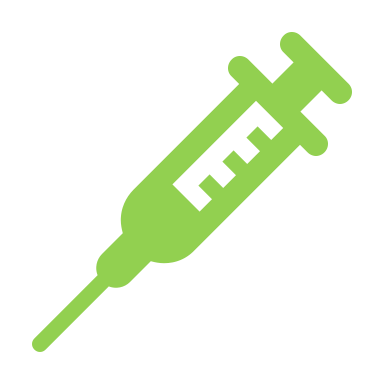 2 Therapists
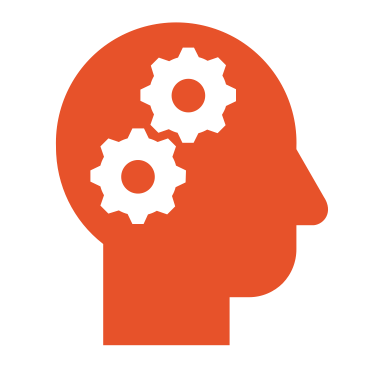 1 Psychologist
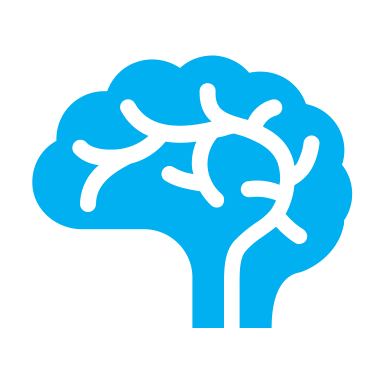 1 Primary Care Provider
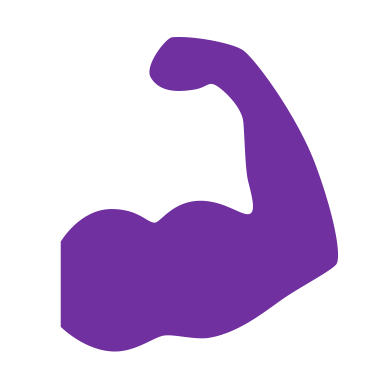 Integrated Health and Wellness Clinic
PSYCHIATRIC CARE
Lifetime Coverage
Medication Management
Psychotherapy
PRIMARY CARE
Physicals
Wound Care
Diabetes Treatment
Counseling
Suboxone/Vivitrol
Toxicology
SUBSTANCE ABUSE TREATMENT
Neuropsych Testing
ADHD
Cognitive Function

TESTING
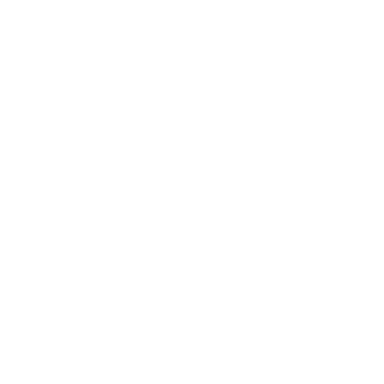 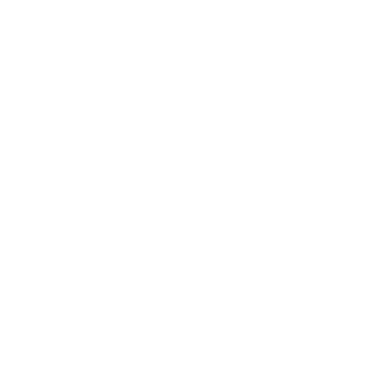 Keeping Our Intake Process Simple
Medications

5 Minute Pharmacy delivers medications to the patient.  Injections can also be administered in the community.
Step 3
New Clients

Intake packet and referral form found on our website.  Our clinic will contact the patient to schedule.
Step 2
Step1
Telehealth

Zoom invites are sent to the patient.  Clinic calls the patient after the appointment to schedule the follow up.
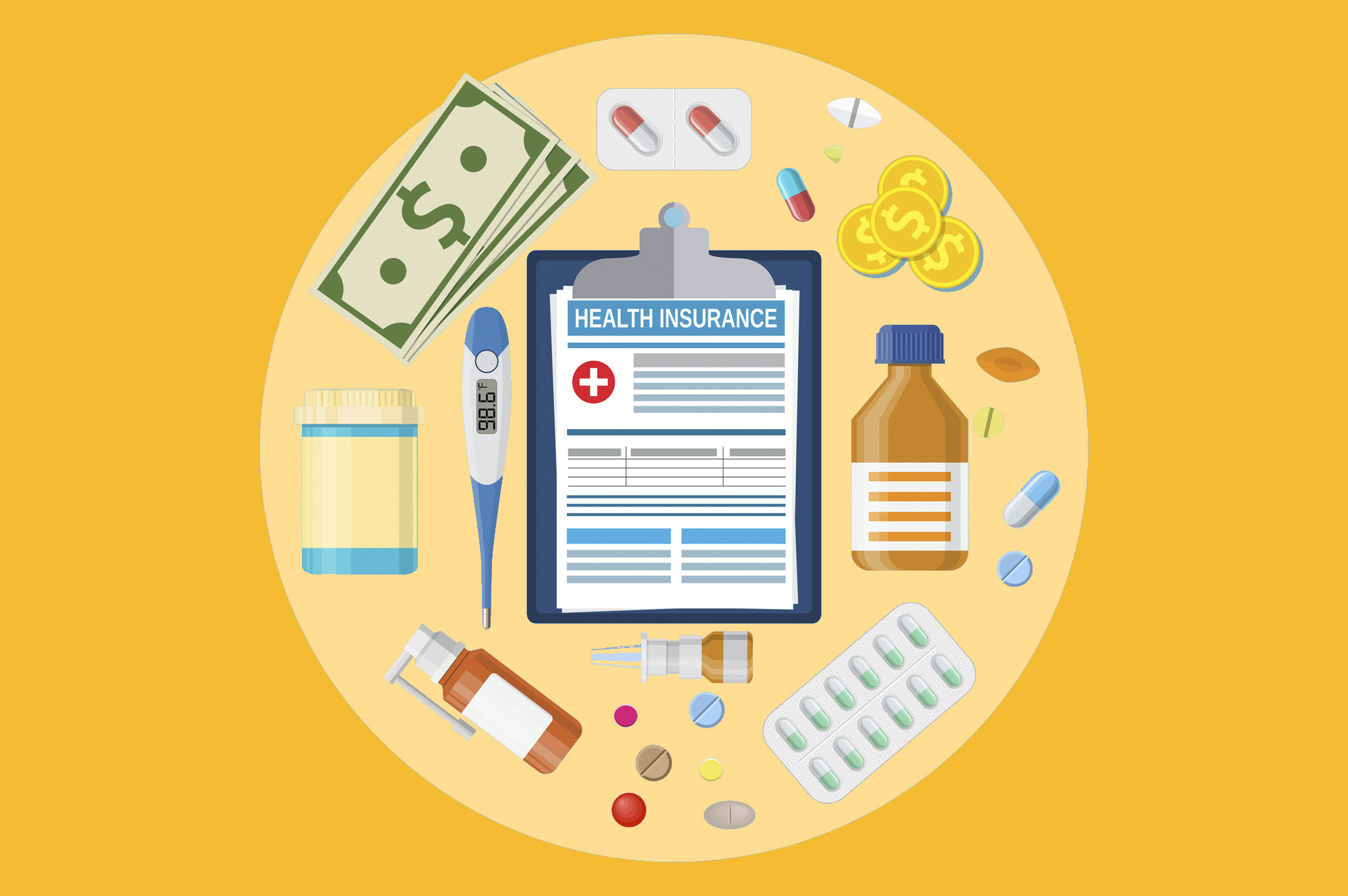 Accepted Insurances
Medicare
All QUEST plans
Kaiser with PCP referral
Group Plans
PPO
4.
Ekolu
Crisis Stabilization Center
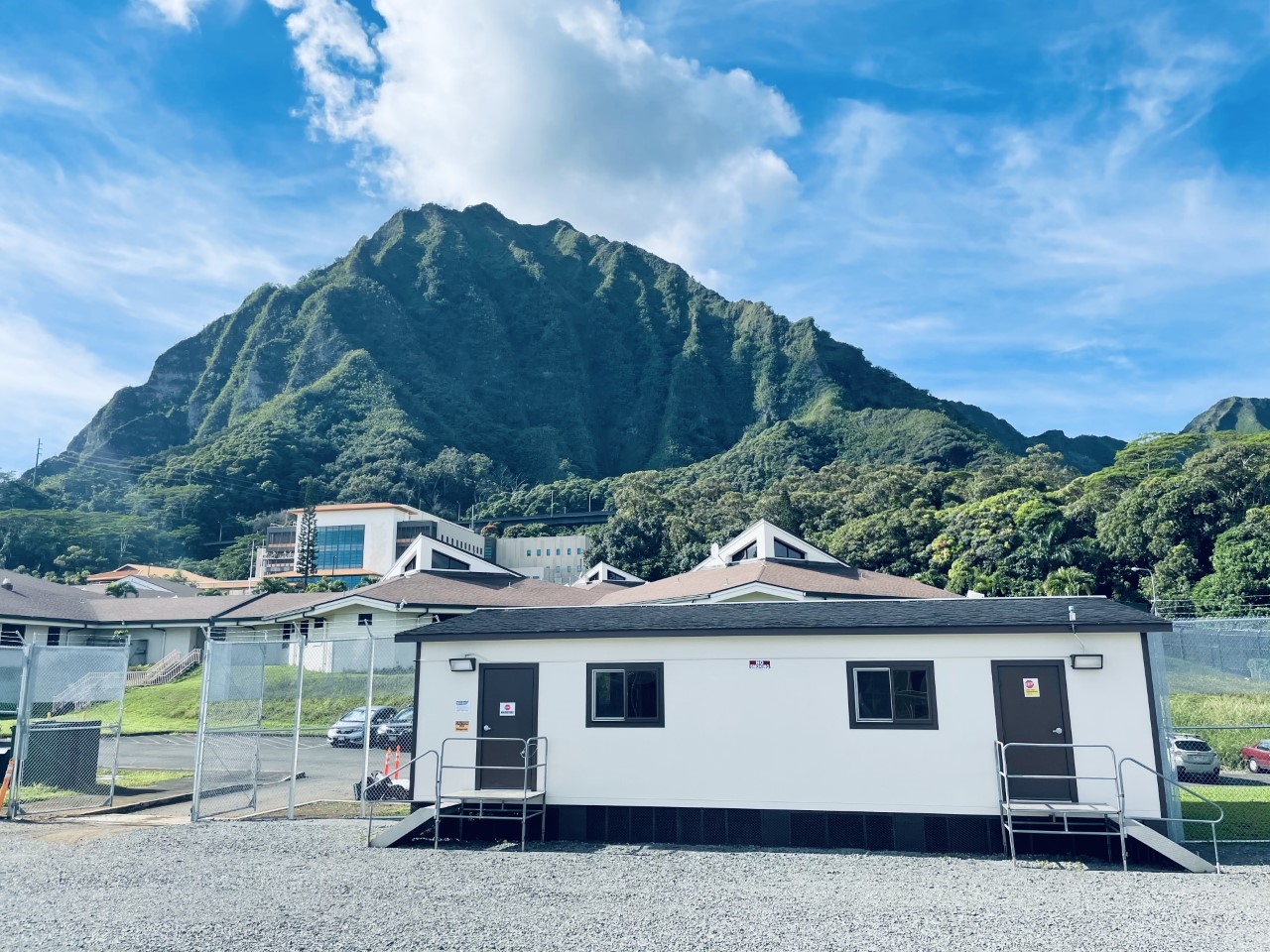 Crisis Stabilization Ekolu
Ekolu focuses on coping skills, crisis stabilization, symptom/medication management, and skill building to help the consumer maintain themselves in the community.
Ekolu Clients
Clientele
Ekolu is designed for persons who are experiencing increased symptomology, crises, or other conditions that negatively impact the mental or behavioral health of the persons served.
This includes individuals from the following referral areas...
VA
Community Hospitals
Legal/Correctional Reintegration
Hawaii State Hospital/ACT26
Substance Abuse Treatment Facilities
Domestic Abuse Shelters
AMHD CBCM and Ohana CCS Programs
Outreach Services
Other Facilities/Programs
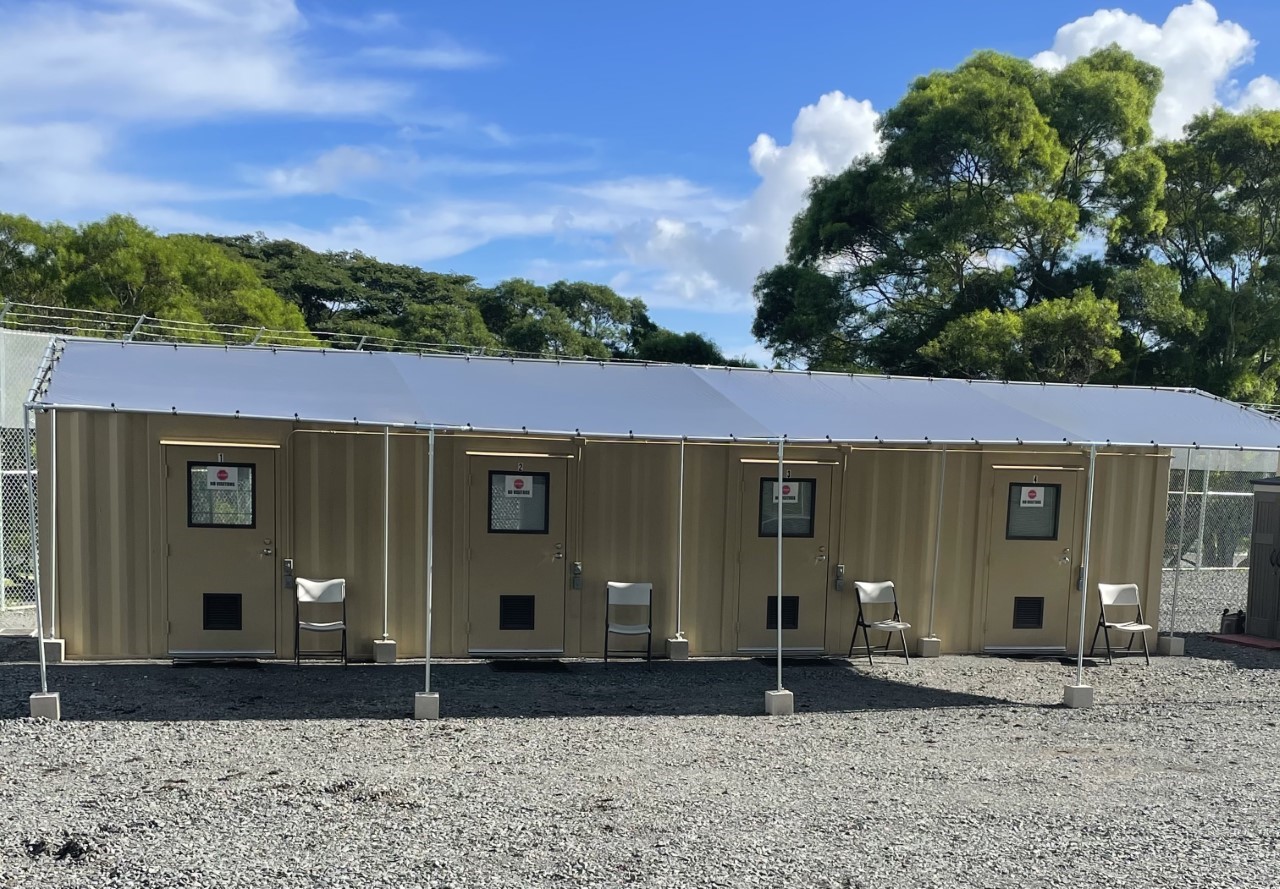 Crisis StabilizationEkolu
How to access services:
Call the Hawaii CARES line
(808) 832-3100

The Crisis Team at Hawaii CARES will appropriately place the client for services .
Case ReviewScenario
18-year-old on Oahu goes to the ED for suicide attempt (taking grandmother’s Ativan prescription). She has trouble with substance use in the past and tox screen is positive for THC, meth, opioids, benzos. Otherwise, healthy, no prior admissions. She lives with grandmother because mother left island to move to Vegas with her new husband.
Patient had a breakup with her 22-year-old boyfriend (who supplies substances for use) before suicide attempt. Grandmother doesn’t feel she can take care of patient at home anymore since patient met this boyfriend and has been ditching school and not coming home some nights.
Exam:
Vitals Normal, Patient Cooperative, Fixated on Boyfriend
21
Referral Process to Ekolu SICM Program
Client is referred to Ekolu SICM Program, either by self or ED staff, through the CARES Line 808-832-3100. 

Upon receiving the referral, SICM staff calls the POC on the referral to gain additional information. Staff will speak with the individual being referred to confirm the client meets criteria.
22
Pre-Admission Criteria
The following is reviewed with POC and/or client to confirm 
Ekolu is a voluntary program – client must confirm they want to come to Ekolu 
Able to complete ADLs independently or with minimal prompting 
Fully ambulatory – able to walk on uneven ground, stairs and ramps 
Non-smoking facility – If client is a smoker, client should come with nicotine patch (if possible)
23
Admission
Welcome client to Ekolu and begin intake  
Intake process
Consists of assessments (CSSRS, TM48, CAGEAID, DENVER, Biopsychosocial) to determine client’s needs. 
Consents are gathered to allow CER to obtain client’s records, speak with stakeholders, and to link client to services needed.
24
Admission
In this case, we would want to get a consent to speak with grandma and get the records from the ED as well as any community providers she has seen.
25
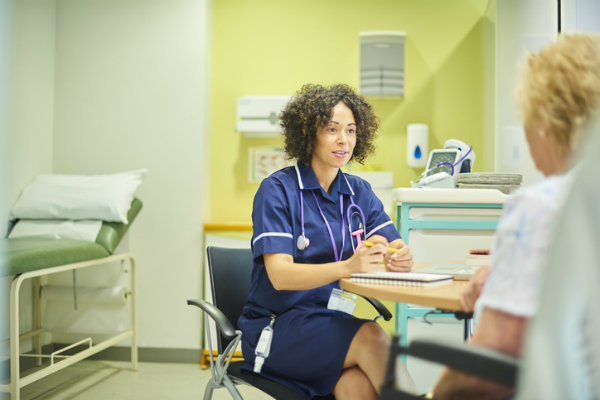 Assign Client to a Field Case Manager (FCM)
The FCMs have very small caseloads to allow for intensive services to be provided during the 14 day stay. 
The FCM would be responsible for taking client off property to appointments related to her psychiatric stability and discharge planning. 
The FCM will follow the case from day 1 to discharge.
26
Assign her to a Field Case Manager (FCM)
The FCM will work with the client to create a Treatment Plan. 
The Treatment Plan will consist of goals and interventions designed to increase client’s stability in the community. The following areas are addressed: 
Psych, medical, benefits, SUD and Legal (if applicable)
27
Linking to Services
PSYCH/Therapy/PCP: Client will be referred to a psychiatric provider, therapist, and primary care physician through CER’s Integrated Clinic. By linking to CER’s Clinic, all psychiatric evaluations, medication management, PCP and therapy appointments will be conducted via telehealth during client’s stay with the onsite assistance of an Ekolu RN. 
If the client has providers in the community that she has already built a relationship with, the CER case manager will schedule the appropriate appointments and link client to the community to see her existing providers.
28
Linking to Services
In this case a psych provider and therapist would be appropriate. A PCP would be needed to obtain a physical assessment needed for housing or treatment placement at discharge.
29
Benefits
The CER CM will apply client for benefits through General assistance, SNAP, and Medquest (unless client already has benefits).

CM will also (when appropriate) begin client’s application for SSI benefits.
30
Housing
CER will link client to appropriate housing options such as:
AMHD group homes 
Clean and sober homes 
Care Homes 
Boarding Homes 
Independent living 
In this case, it is very important to find placement so that client is not returning to grandma’s house where she has access to prescriptions.
31
SUD Treatment
CER will link client, when appropriate, to outpatient and residential SUD treatment facilities. For this case, residential SUD treatment would be the best option, however, if client refuses then we would attempt IOP treatment coupled with stable housing.
Poailani 
Hina Mauka 
QCS 
Sand Island
32
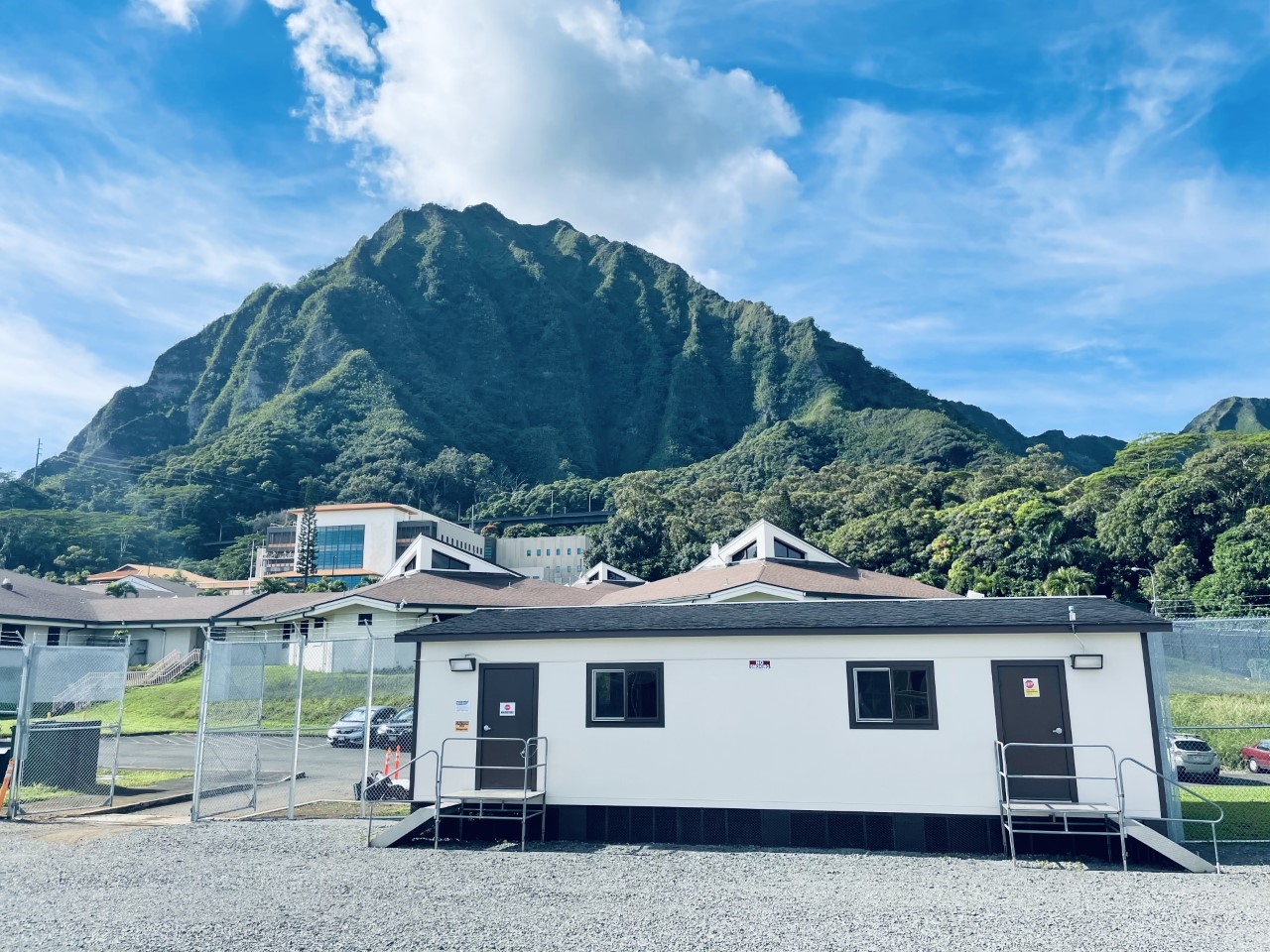 Primary Purpose of Ekolu
To stabilize the crisis, increase quality of life, and plan discharge to maintain stability in the community.
Ekolu Services
Intensive Case Management Services/Linking:
Medical/Psychiatric
Vital Documents
Case Management (after discharge)
Housing
Benefits
Community Resources
Substance Abuse Tx
Forensic Peer Specialist Support
Onsite Program Activities:
Mental Health Recovery Groups
Substance Abuse Recovery Groups
Art/Music/Dance/Crafts Activities
Health and Wellness Activities 
Activities of Daily Living Workshops
[Speaker Notes: Medical/Psychiatric
Linking to psychiatric and therapeutic community providers
Linking to medical services and primary care providers
Vital Documents
Assistance in obtaining vital documents and identification (birth certificates, social security cards, state issued identification cards)
Case Management
Linking to Case Management services and housing providers
Housing
Linking to appropriate level of care, including, AMHD housing, substance use treatment, care homes, etc.
Benefits
Linking to insurance coverage
SSI/SSDI
GA
Community Resources
Connecting to various community resources (food banks, Catholic Charities, Community Clearing House, Legal Aid Society, and Disability Advocacy).
Substance Abuse
Referrals to substance abuse treatment facilities and treatment programs
Linking to support groups
Onsite Activities
Mental health recovery group activities (coping skills, mindfulness, etc.)
Group Therapy
Art/Music/Dance
Sports (toga, cornhole, etc.)
Misc. Games/Activities]
CBCM Linking
Upon DC all persons admitted to Ekolu are provided with a 90-day temporary case management authorization with CER by the Adult Mental Health Department (unless they already have community-based case management).

CER will coordinate for one of our CBCM CMs to come to Ekolu and complete intake.
36
Disclaimer
As a voluntary facility, the individual has to choose to accept the interventions, linking and treatment proposed by Ekolu. They have the right to refuse any and all services, however, when planning treatment and discharge, our staff first identifies the “ideal” treatment and discharge plan.
37
Thank You
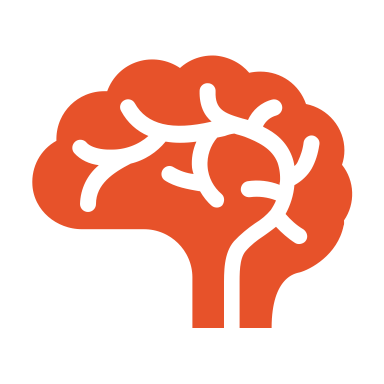 Any Questions?
CER Agency Contact Information:
CER Office/Clinic Phone:  (808) 942-7884
Fax:  (808) 942-7885
Web:  www.cerhawaii.org
Office Hours: M-F, 8:00am – 4:00pm
General E-mail: info@cerhawaii.org 
Hawaii CARES (Oahu): (808) 832-3100
[Speaker Notes: Any questions?]
Team Presentation
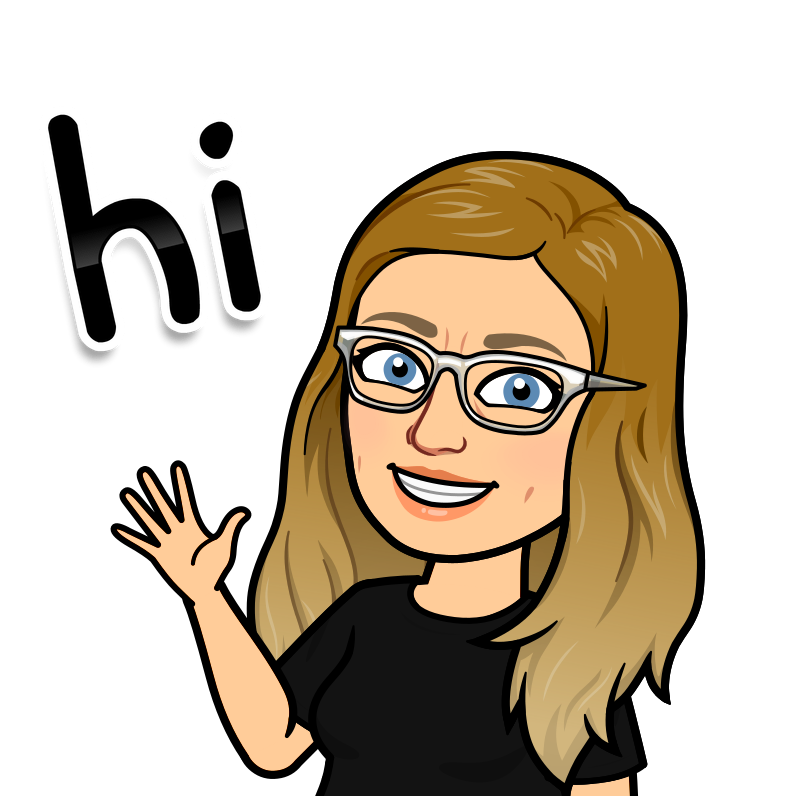 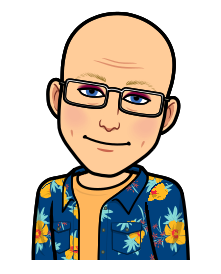 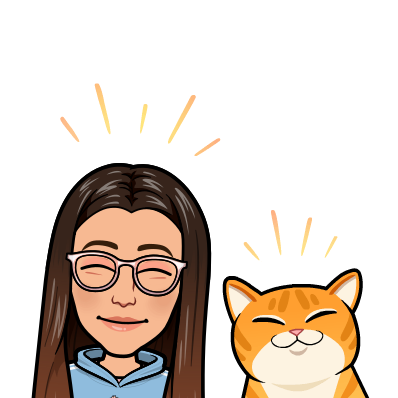 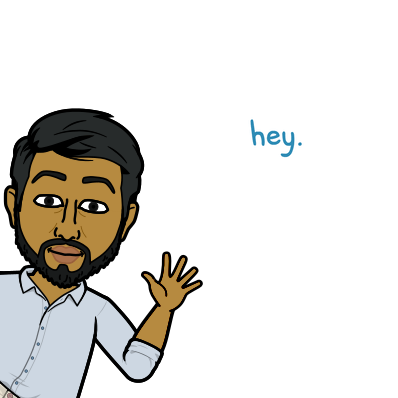 Aliman SearsCEO
asears@cerhawaii.org
Fayez RumiCFO
frumi@cerhawaii.org
Mary KriegerDirector of Programs
mkrieger@cerhawaii.org
Claire FujitaCOO
cfujita@cerhawaii.org